https://www.geogebra.org/m/fYxXgbsU
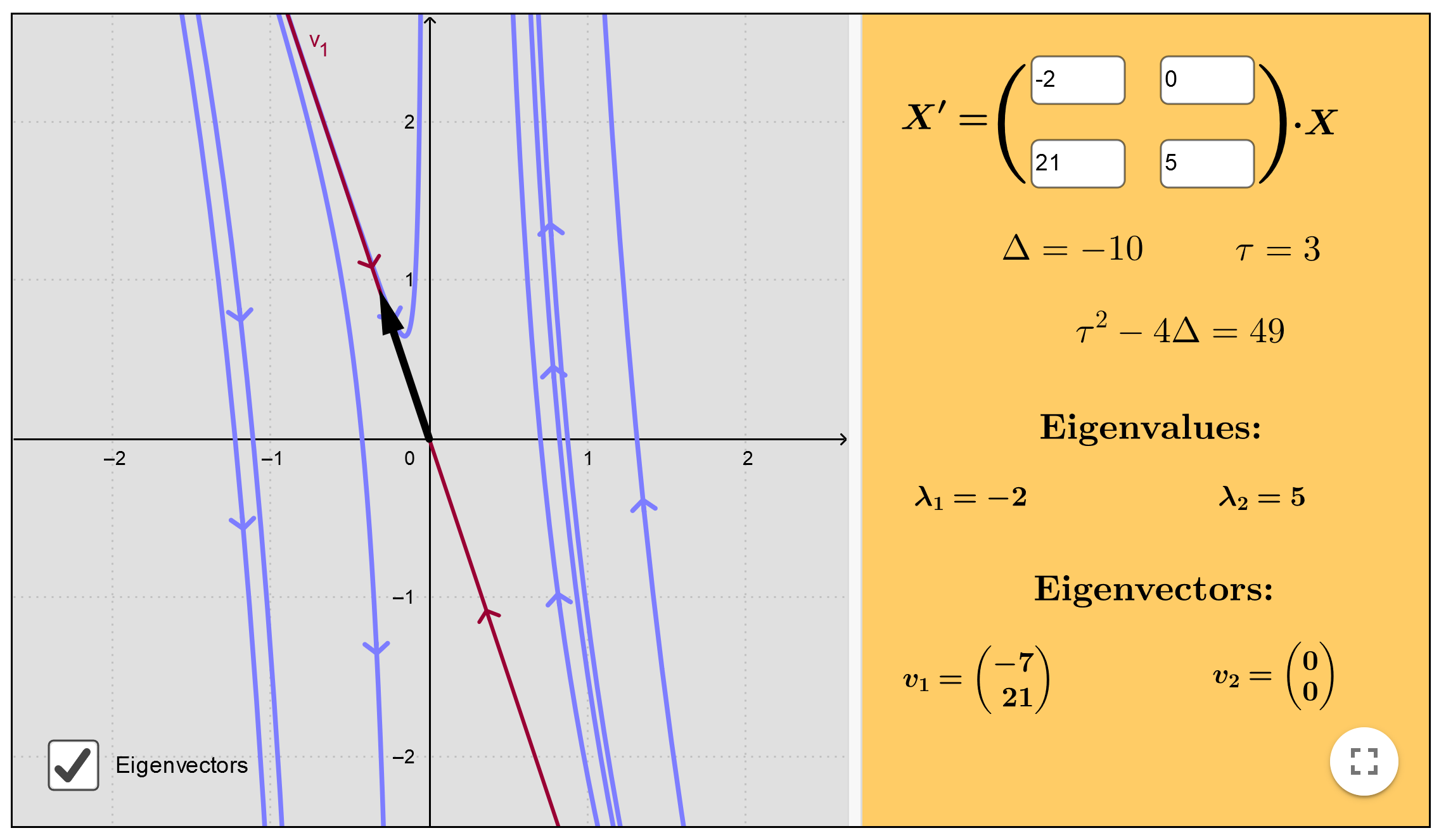 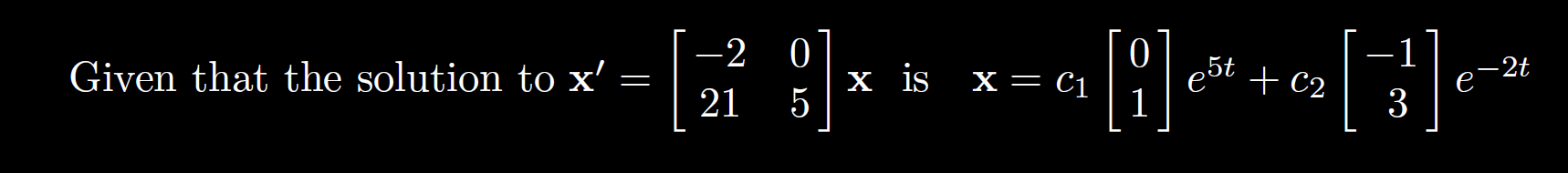 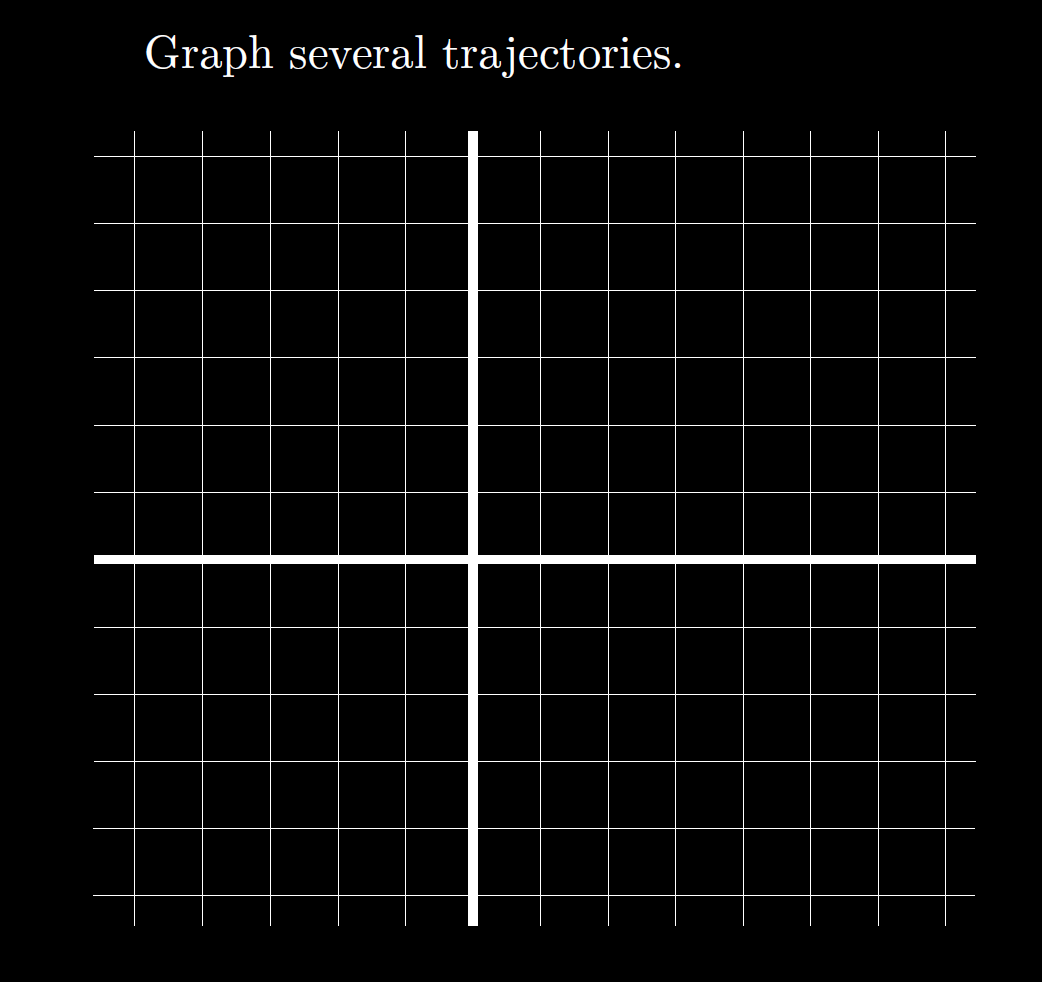 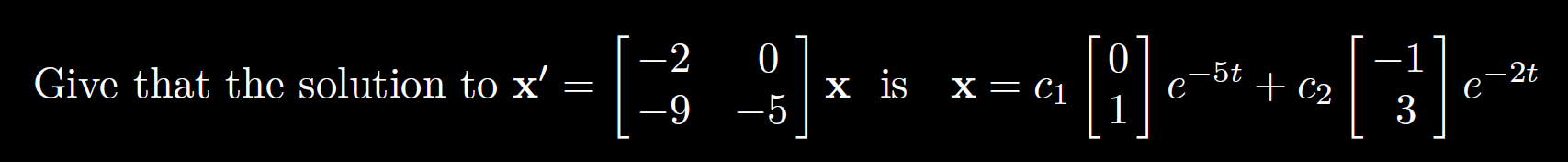 SetColor(text1, "#80FF0000")
https://www.geogebra.org/3d

(t, -e^(-2t), 3*e^(-2t))

(t, -10e^(-2t), 30*e^(-2t))

(t, e^(-2t), -3*e^(-2t))

(t, 0, e^(-5t))                   (t, 0, -e^(-5t))                    

(t, -e^(-2t), 3*e^(-2t) + e^(-5t) )

(t, -e^(-2t), 3*e^(-2t) + e^(5t) )
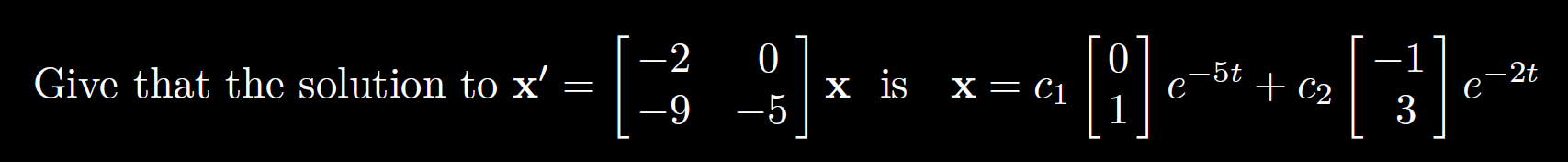 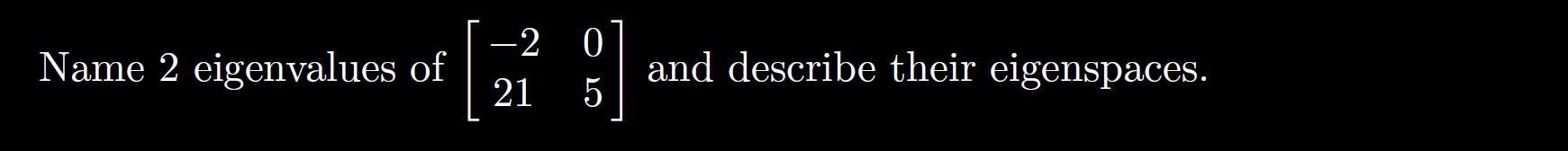 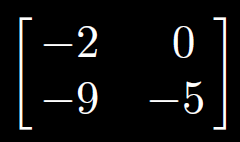 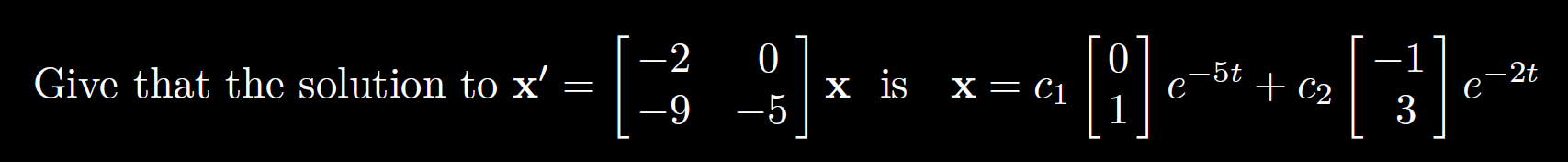 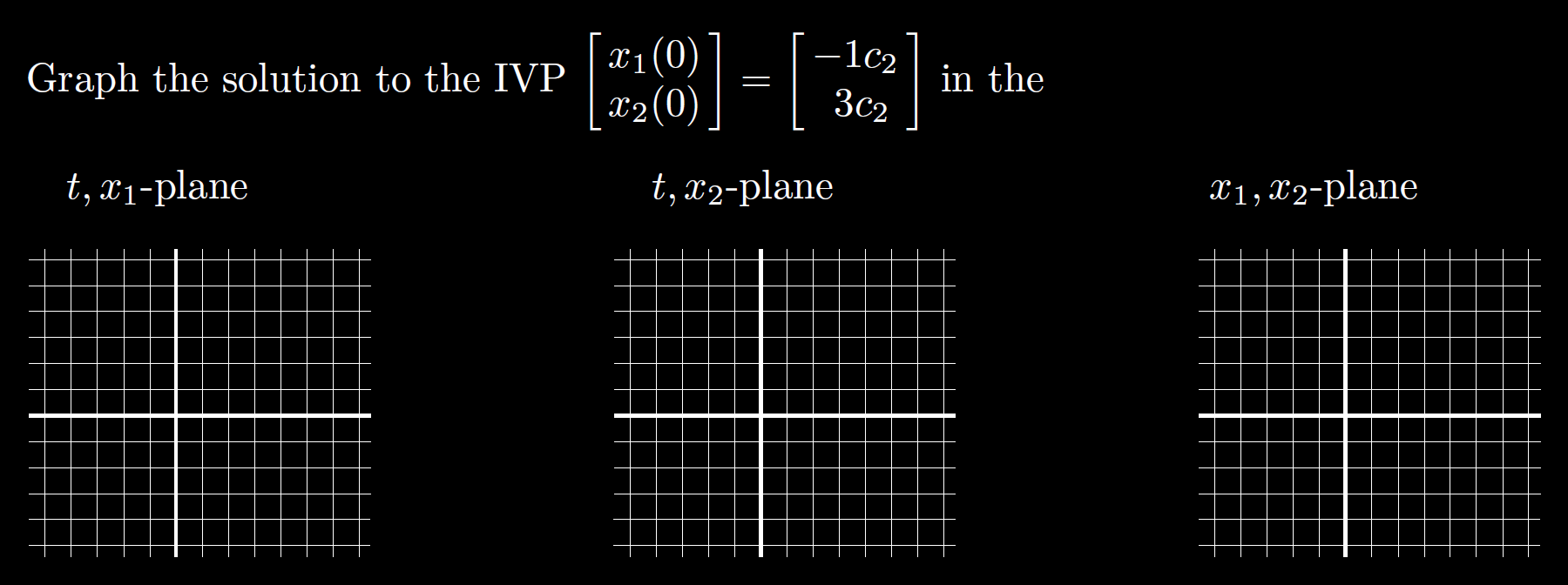 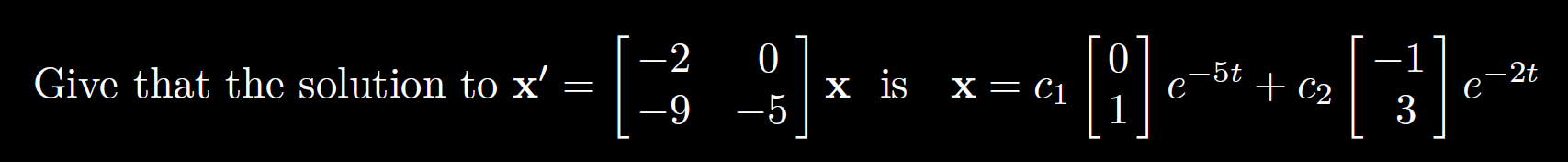 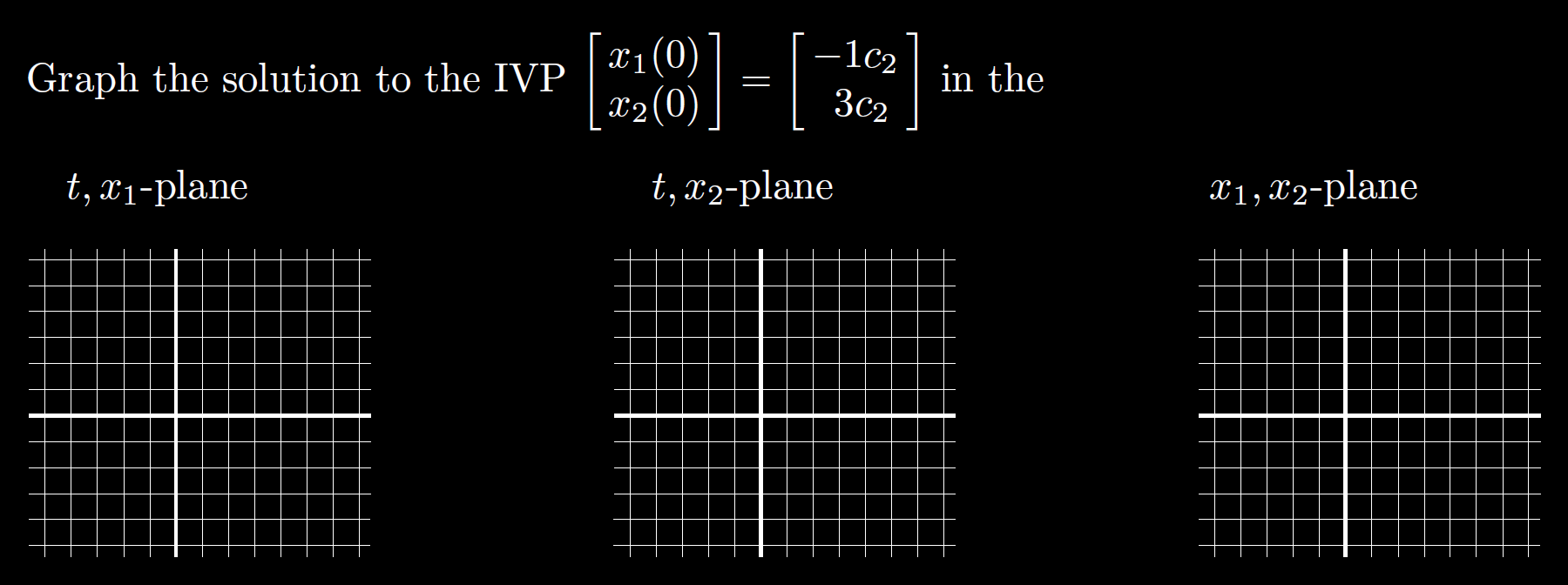 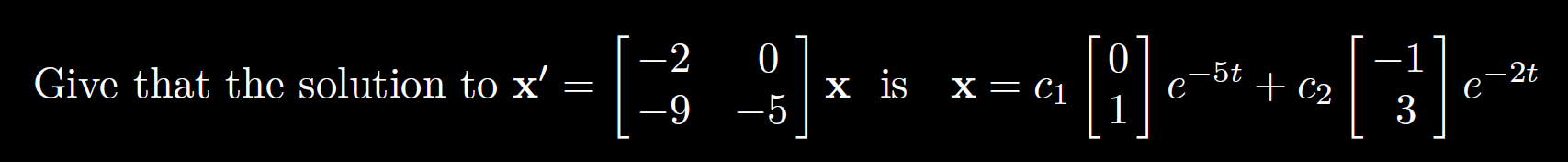 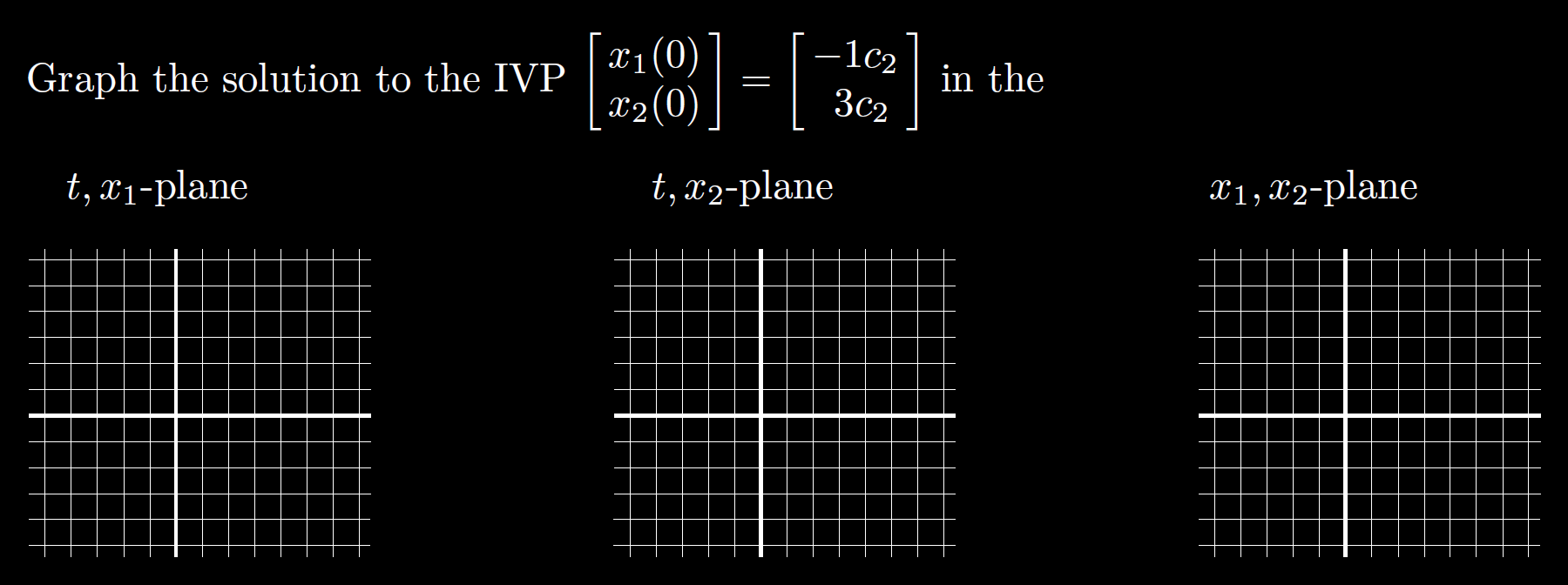 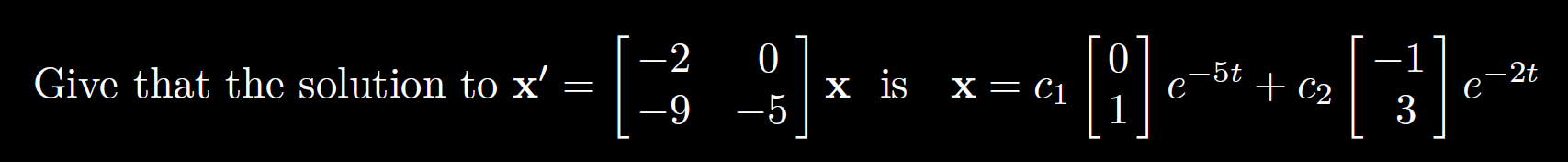 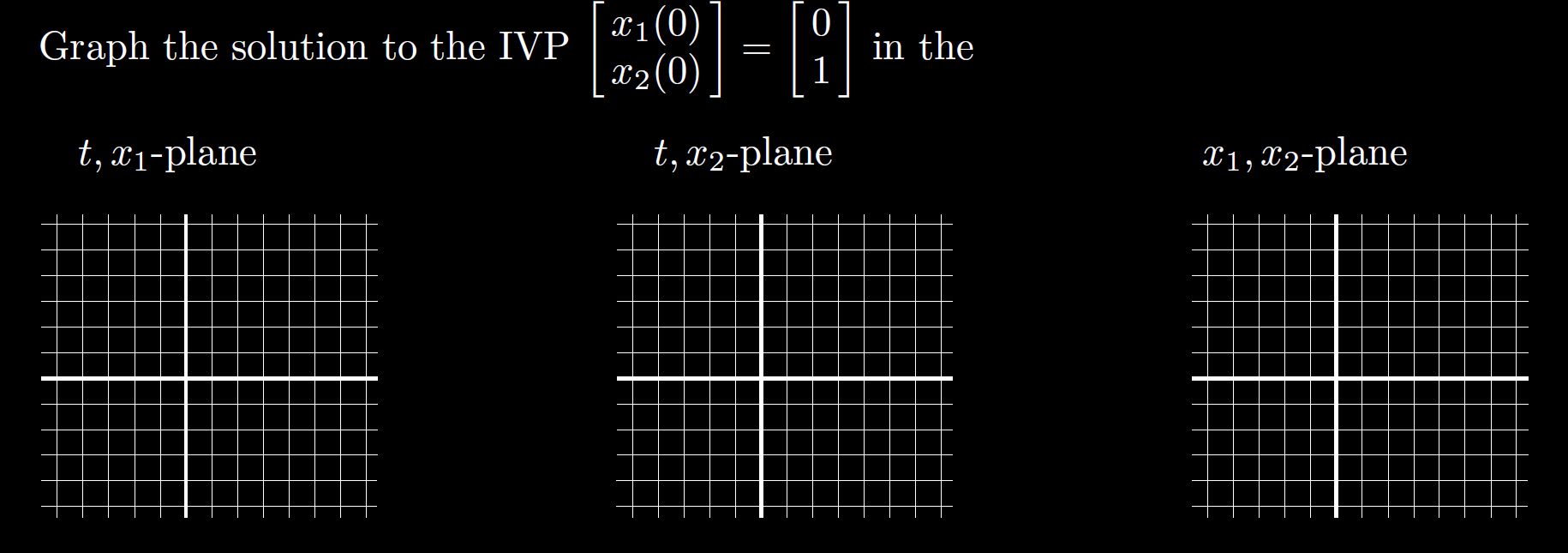 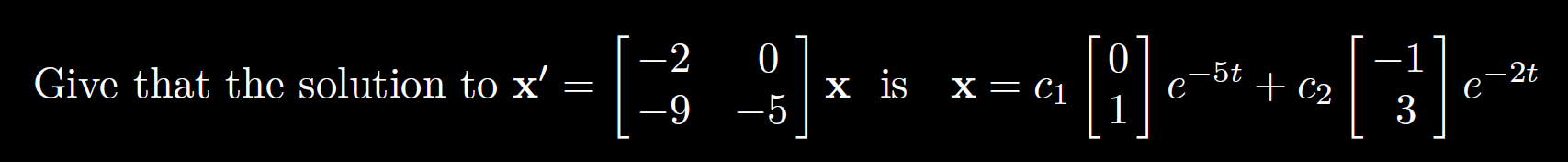 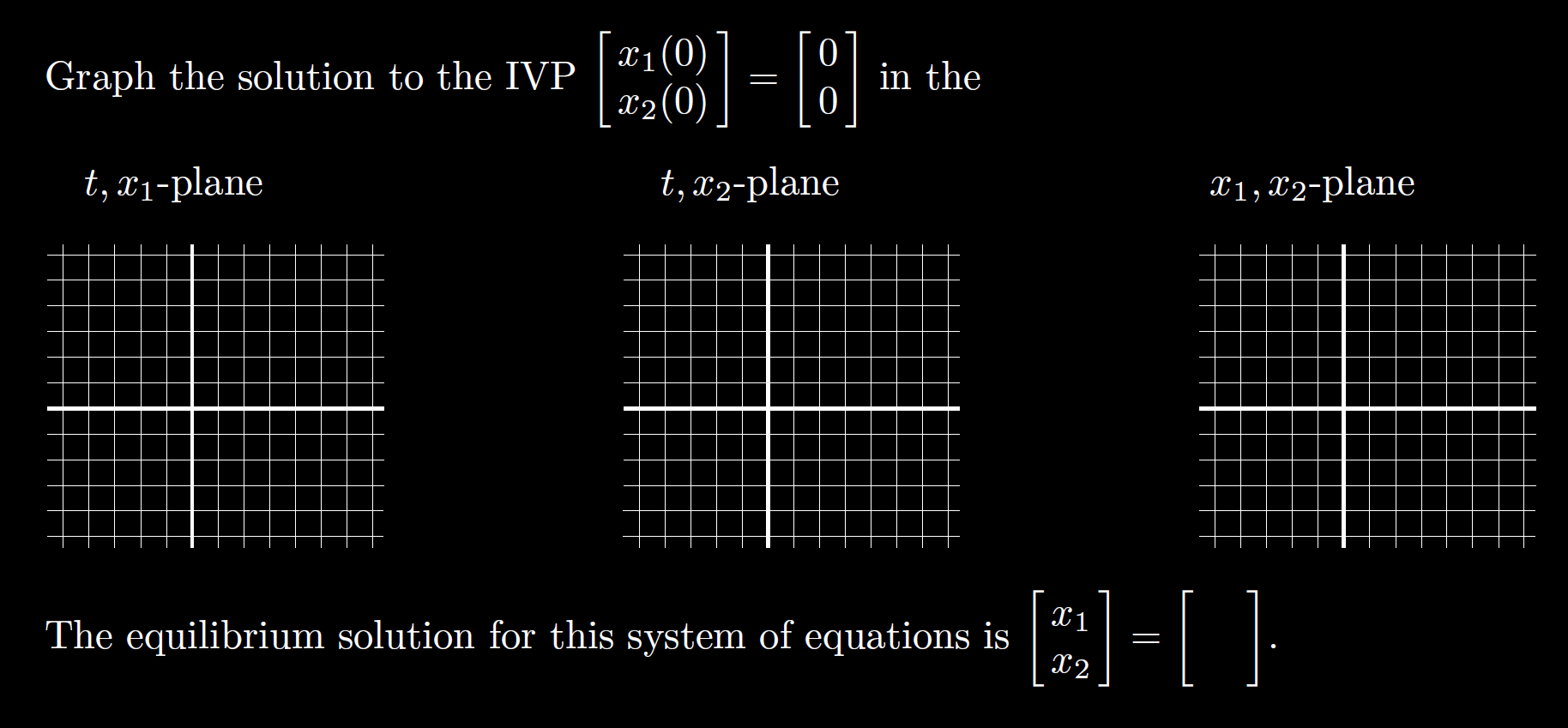 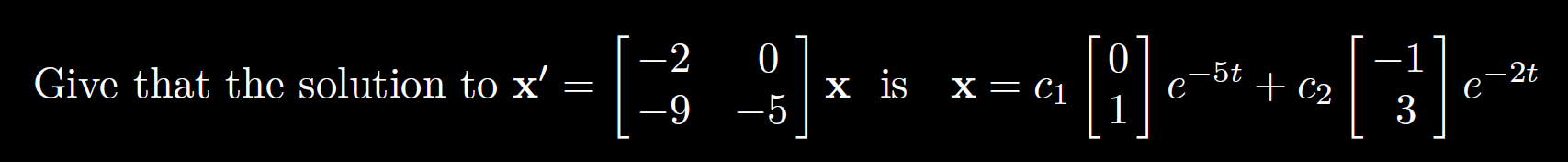 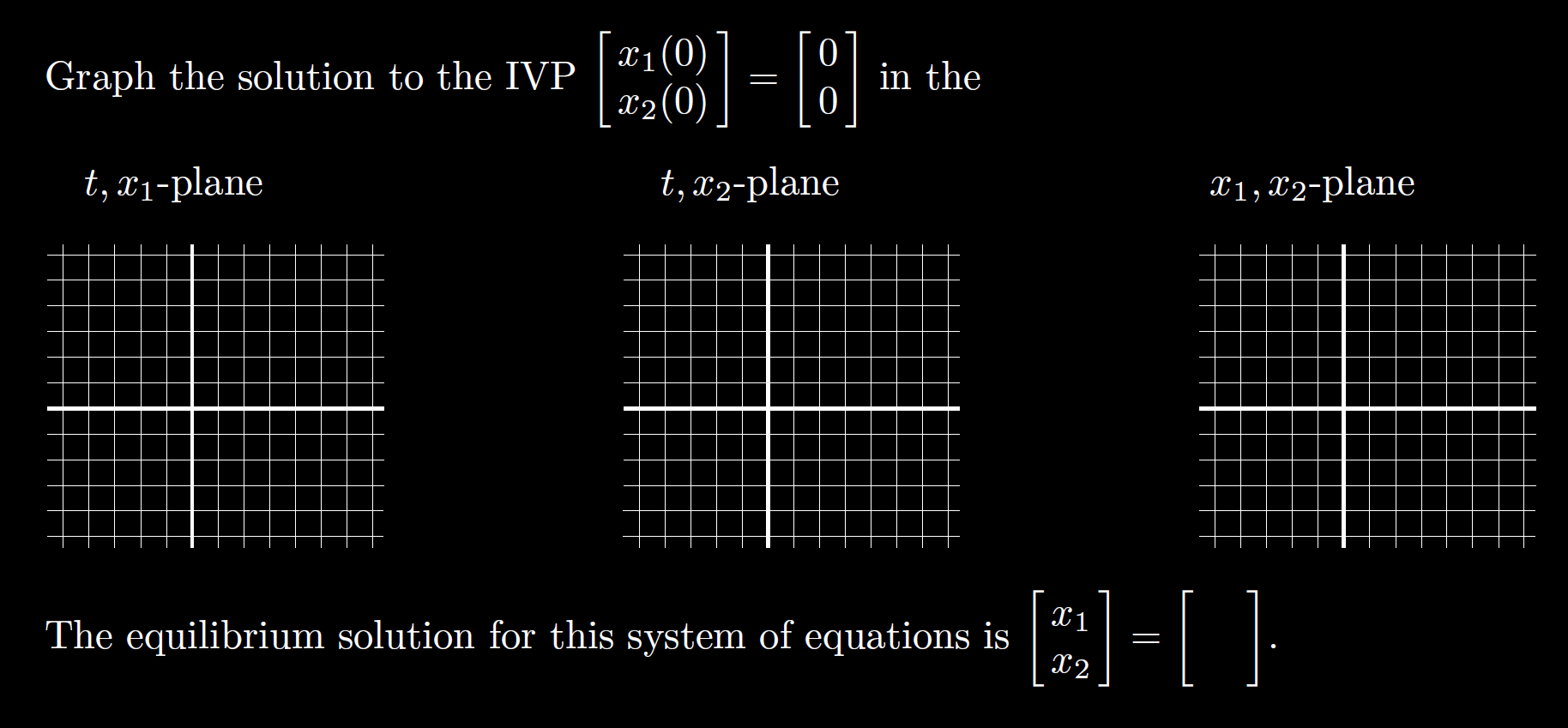 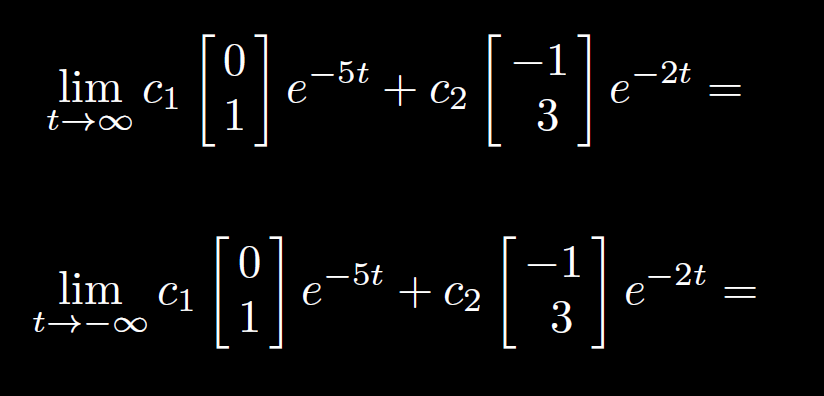 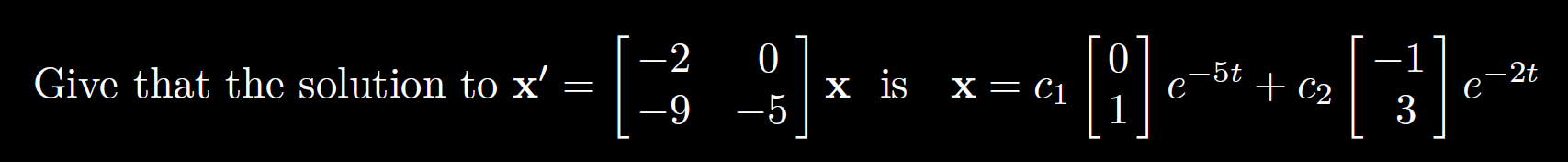 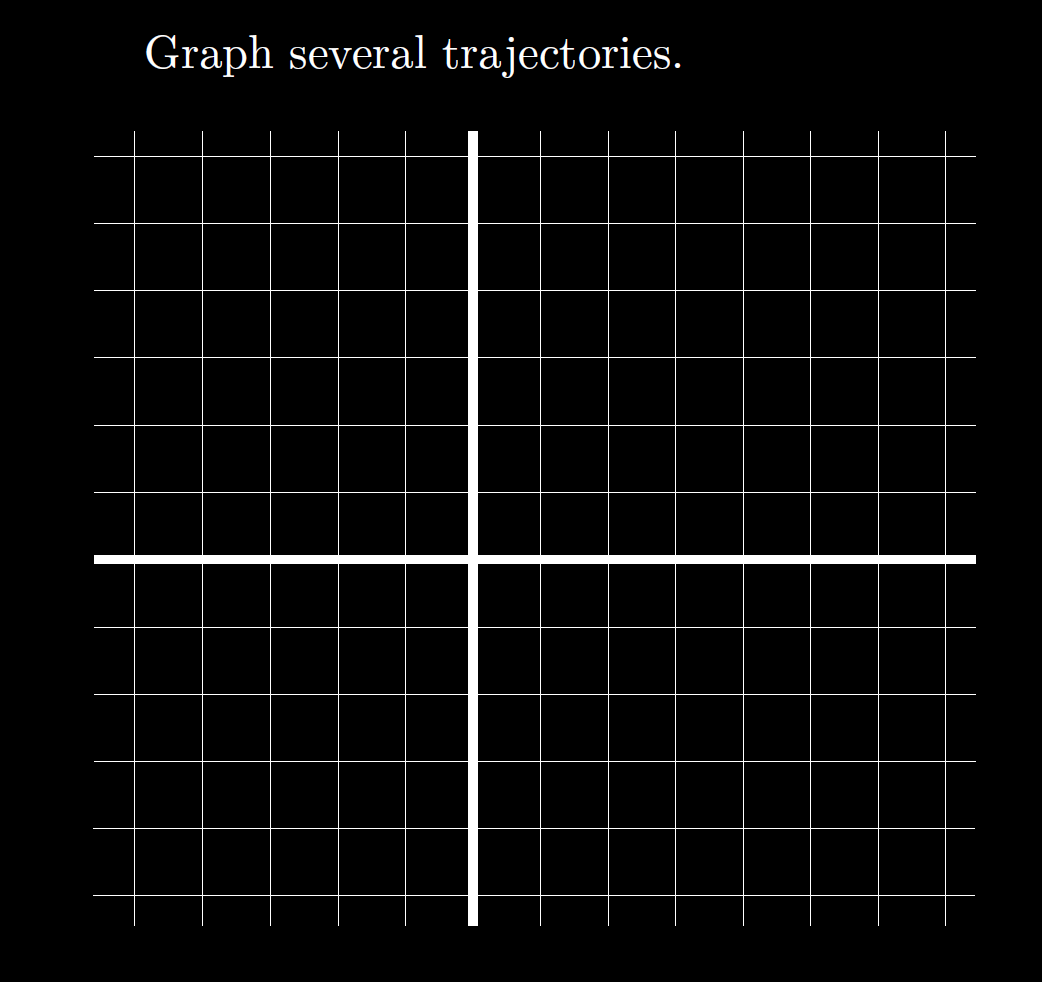 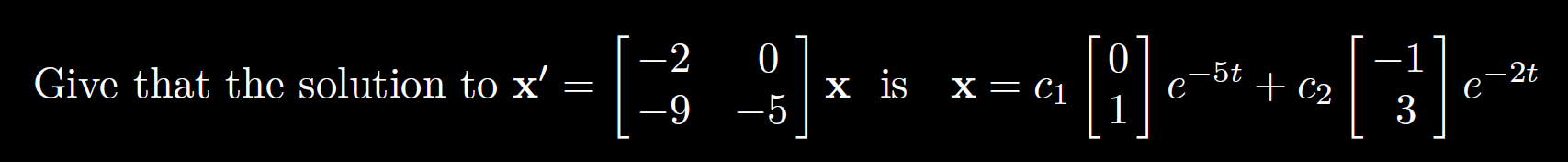 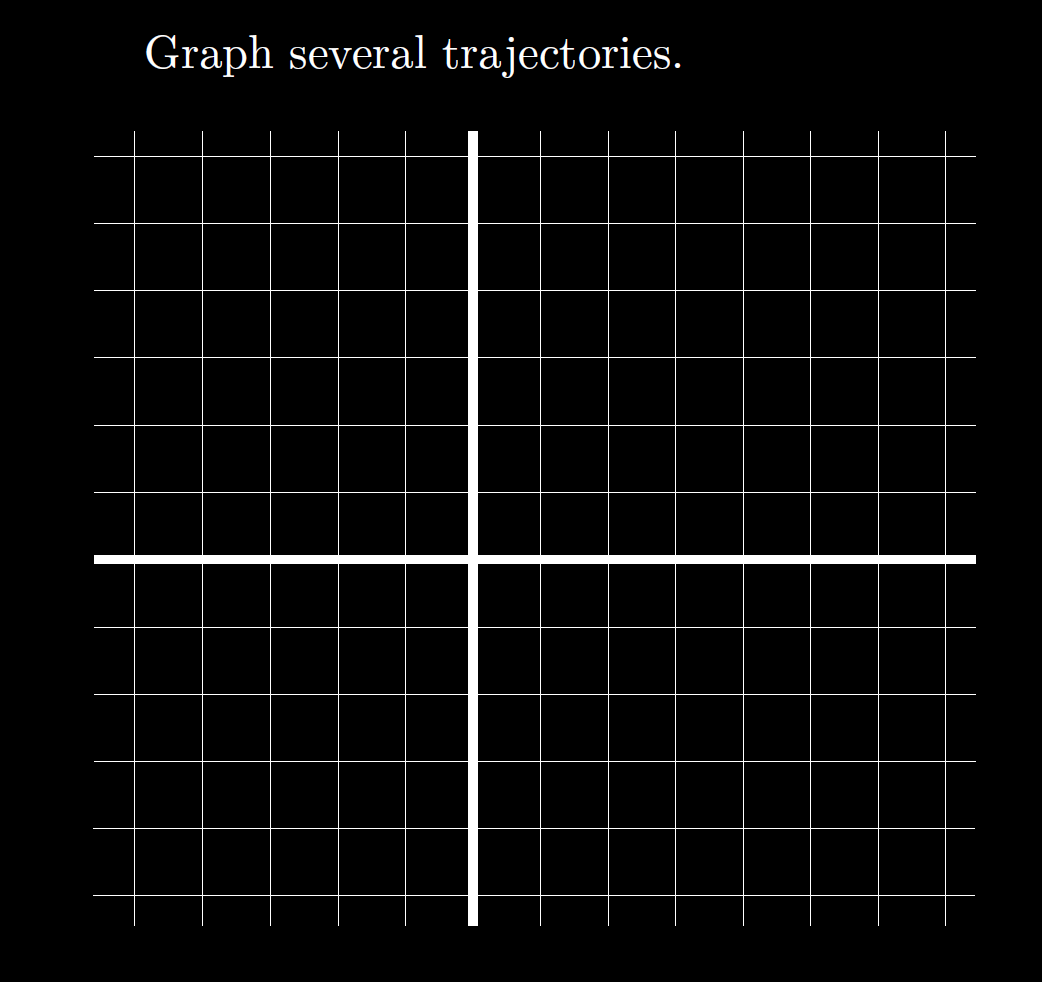 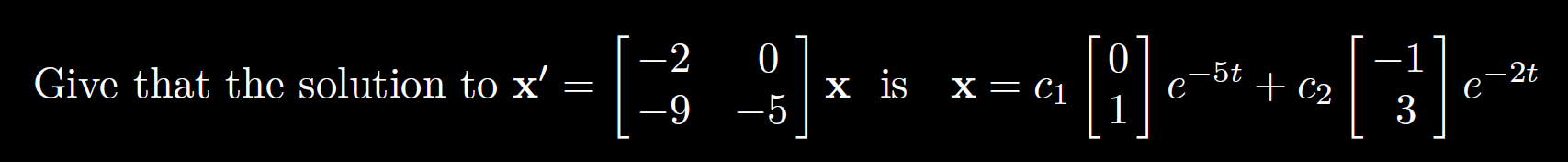 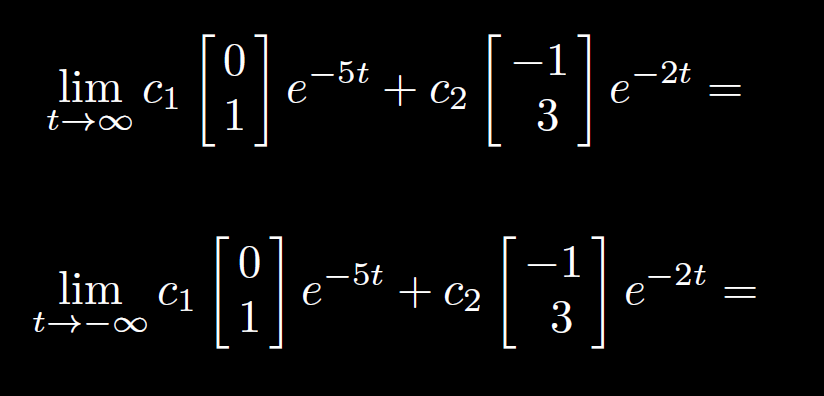 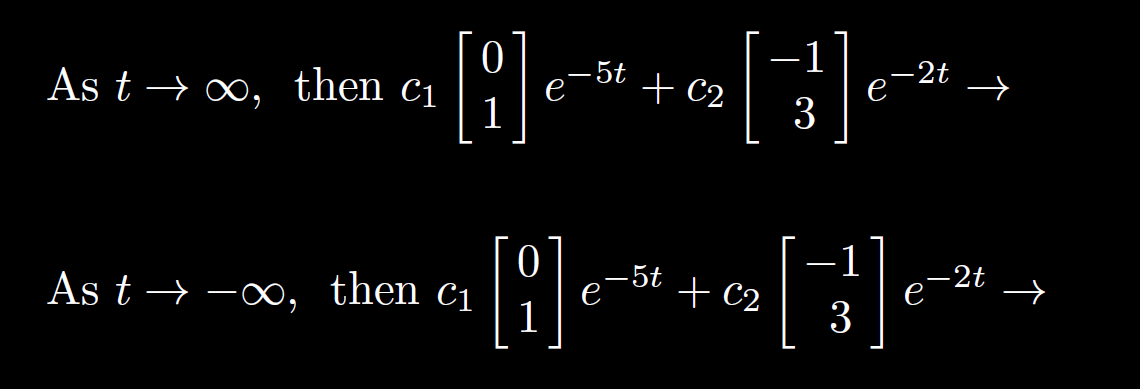 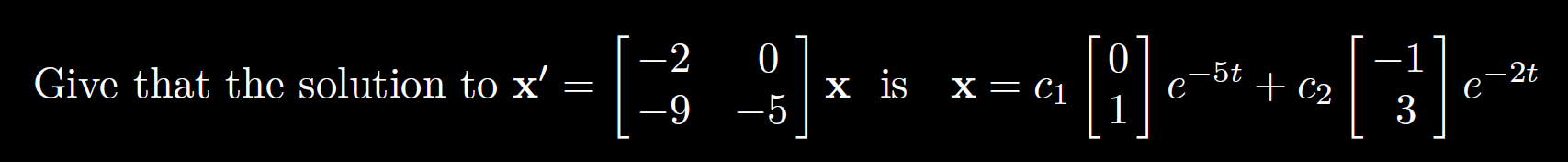 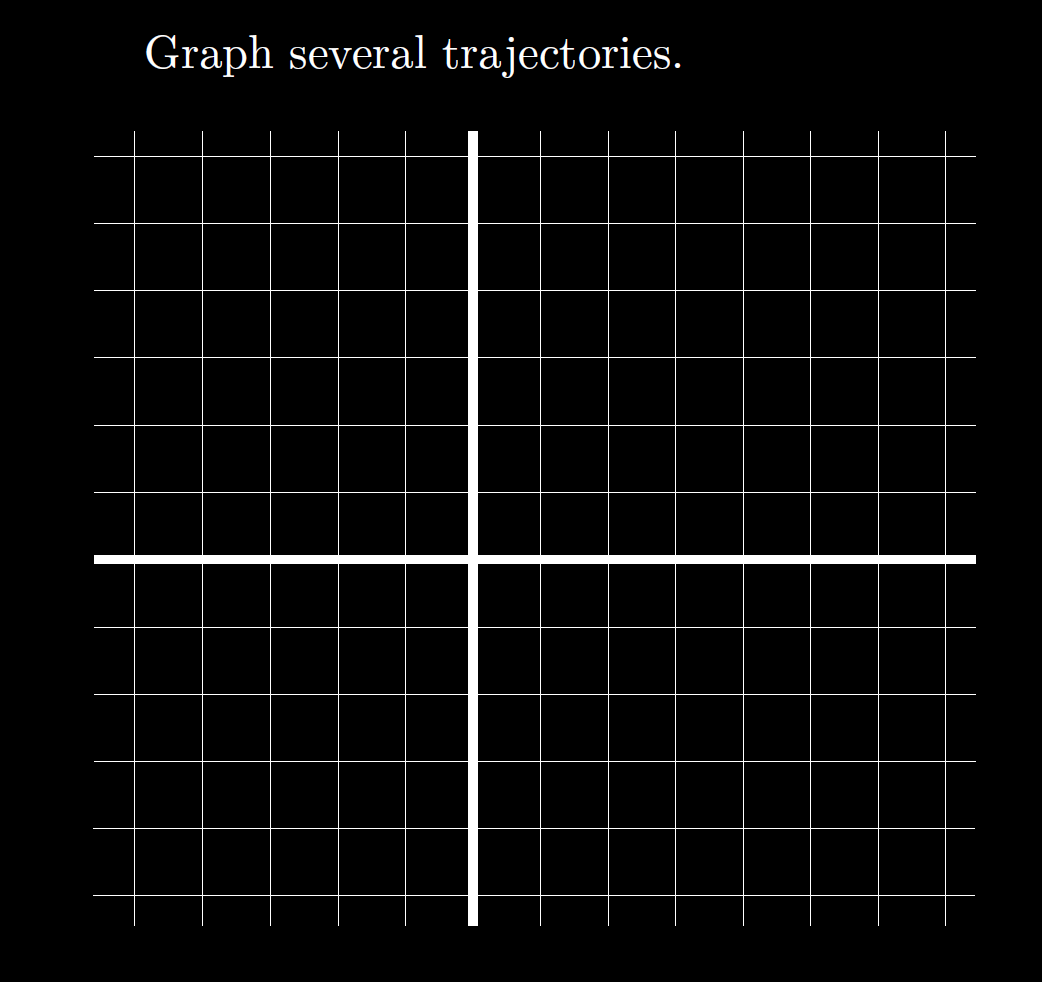 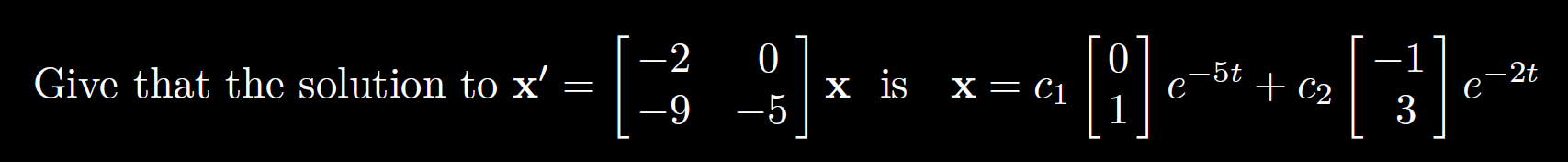 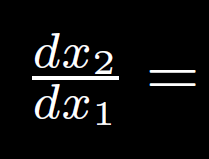 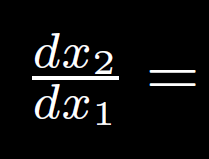 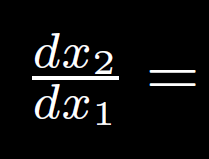 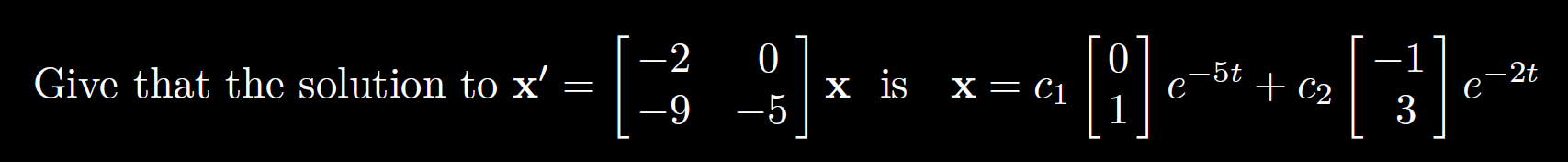 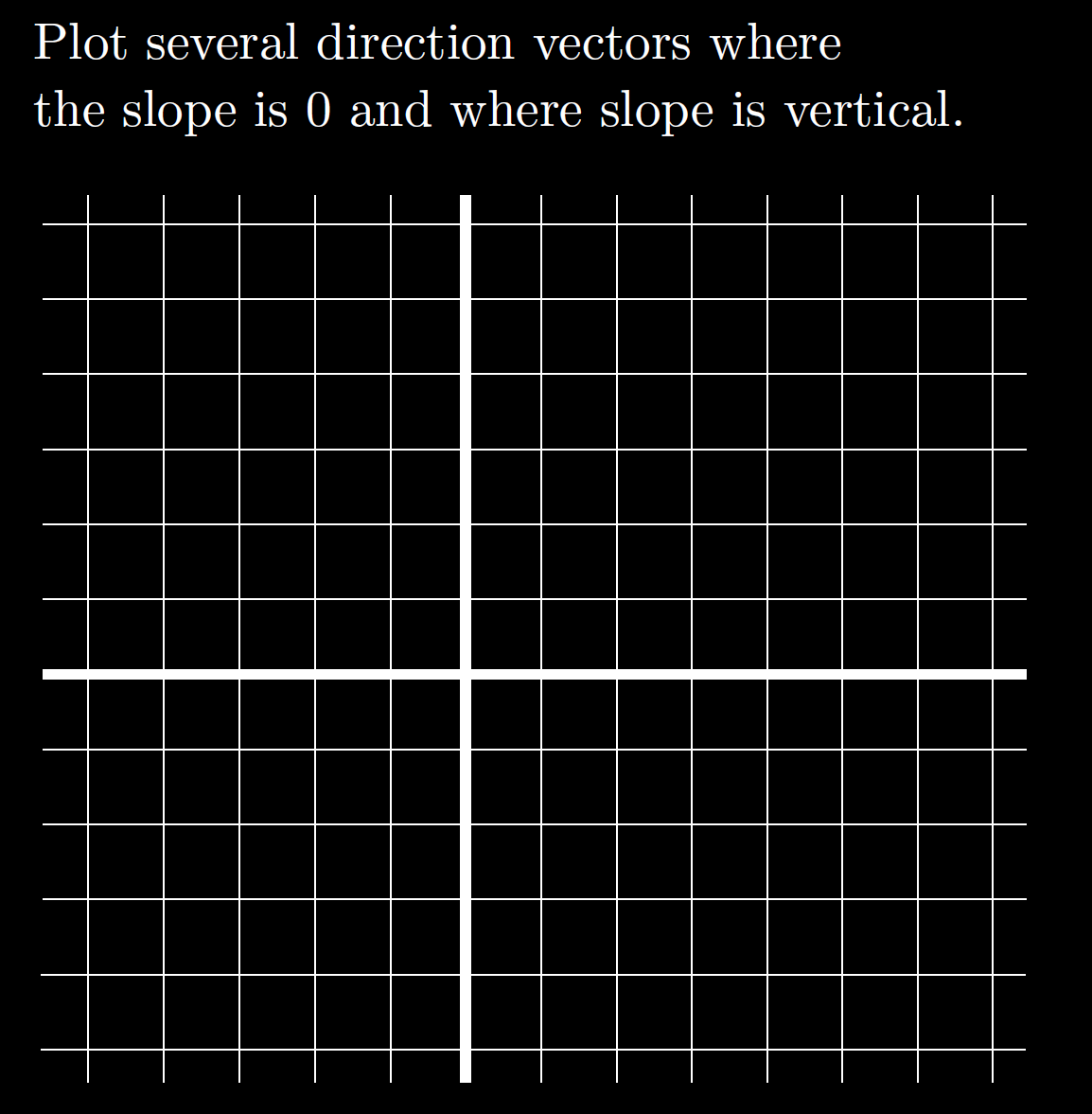 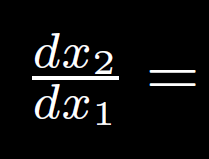 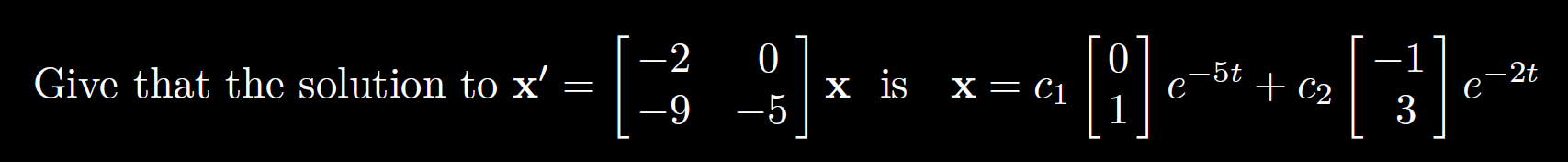 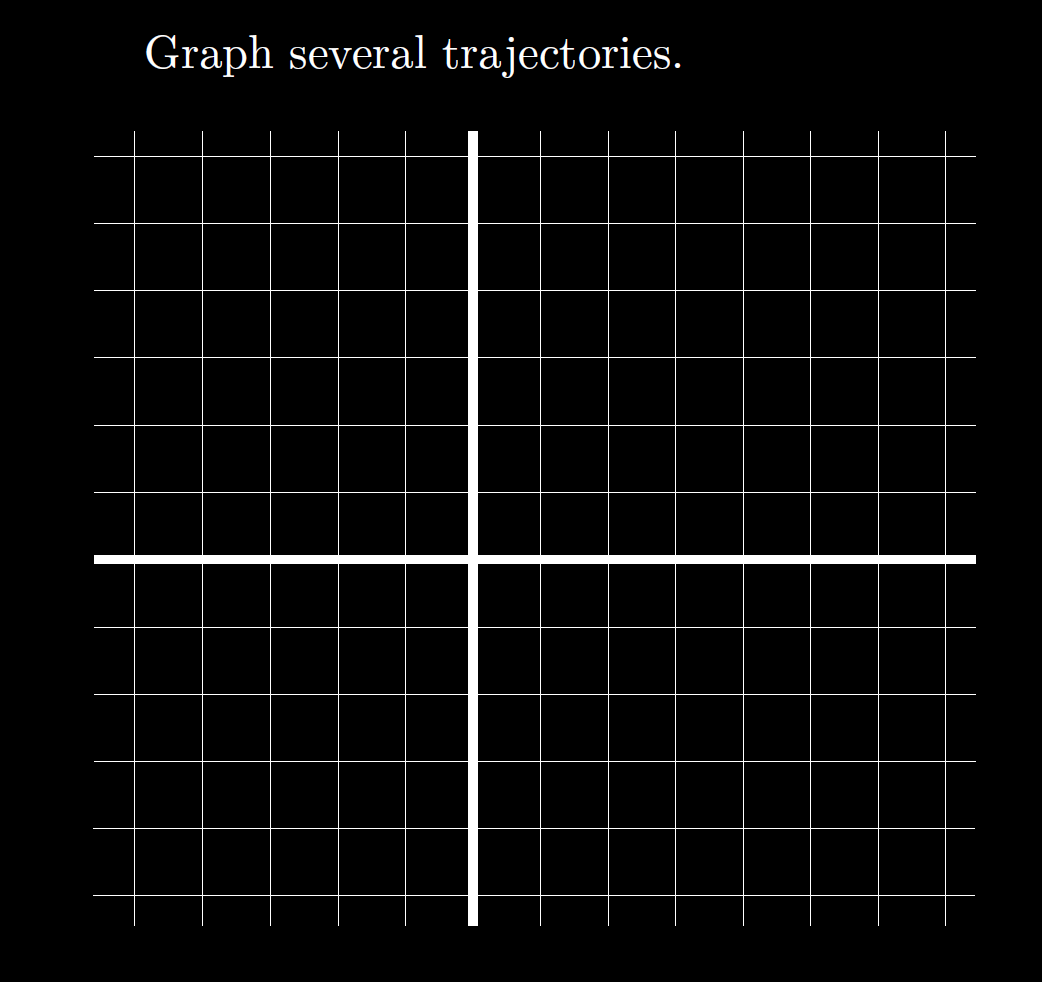 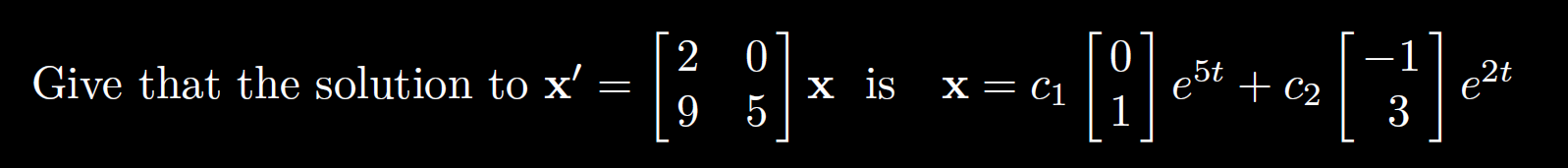 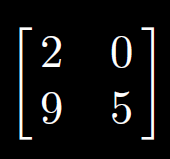 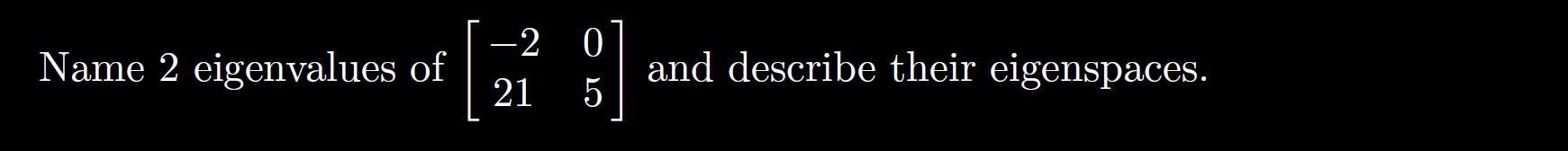 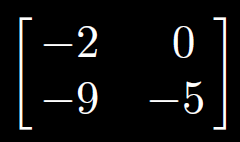 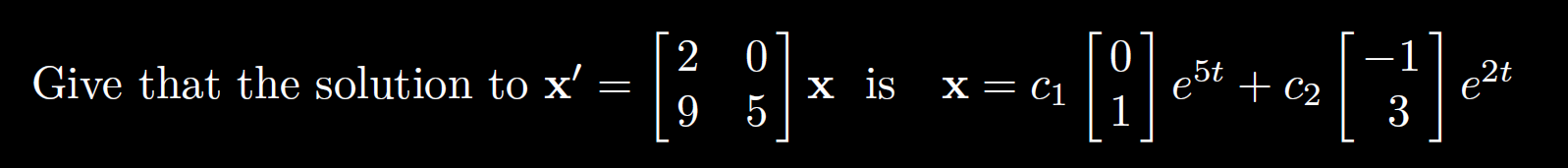 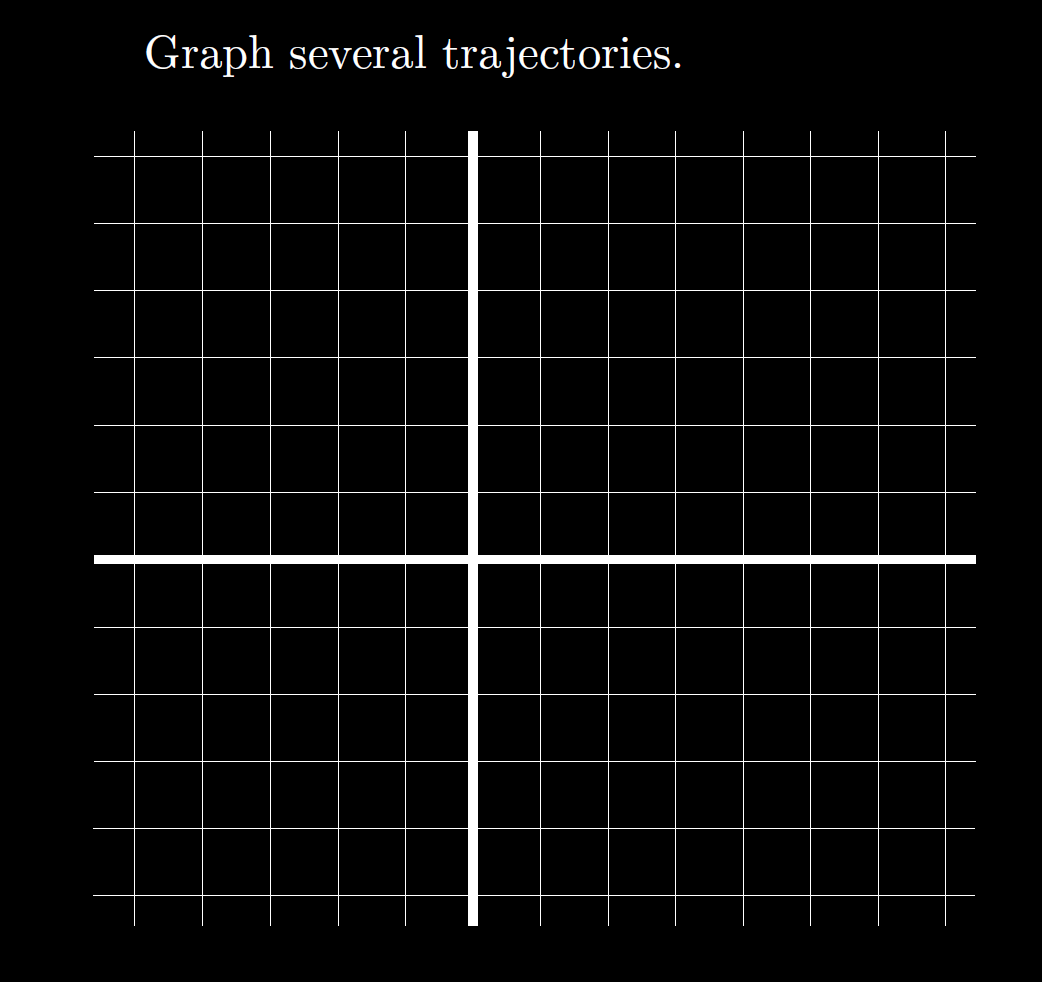 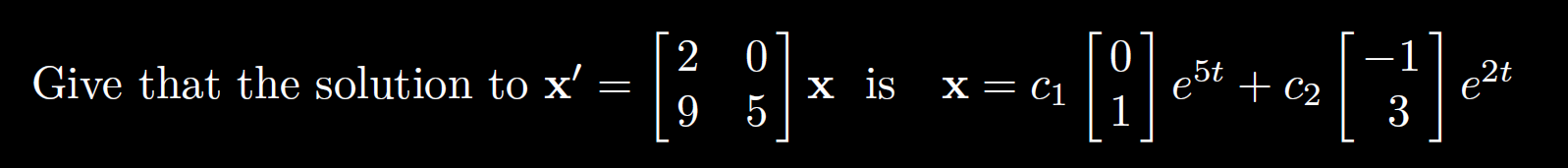 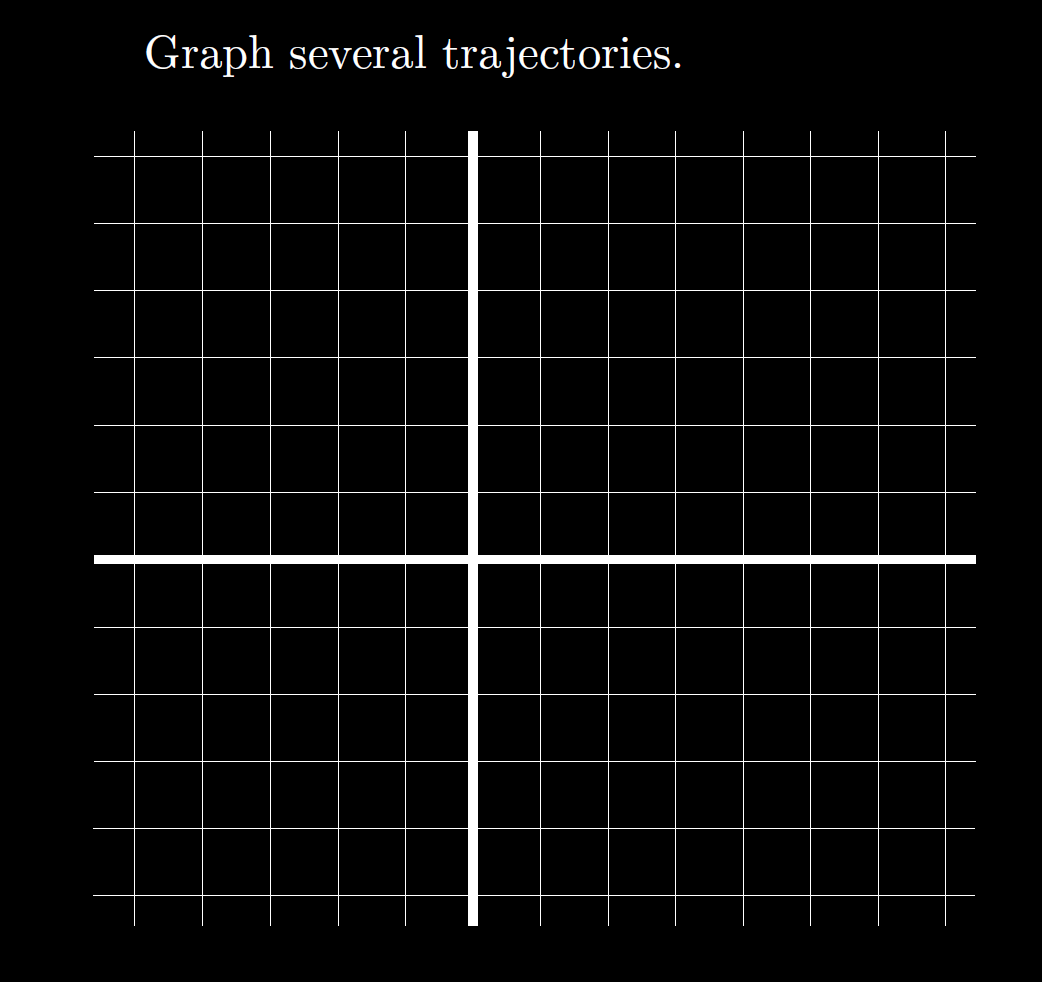 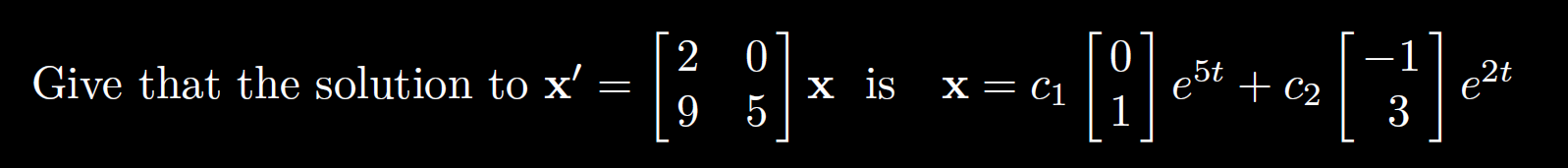 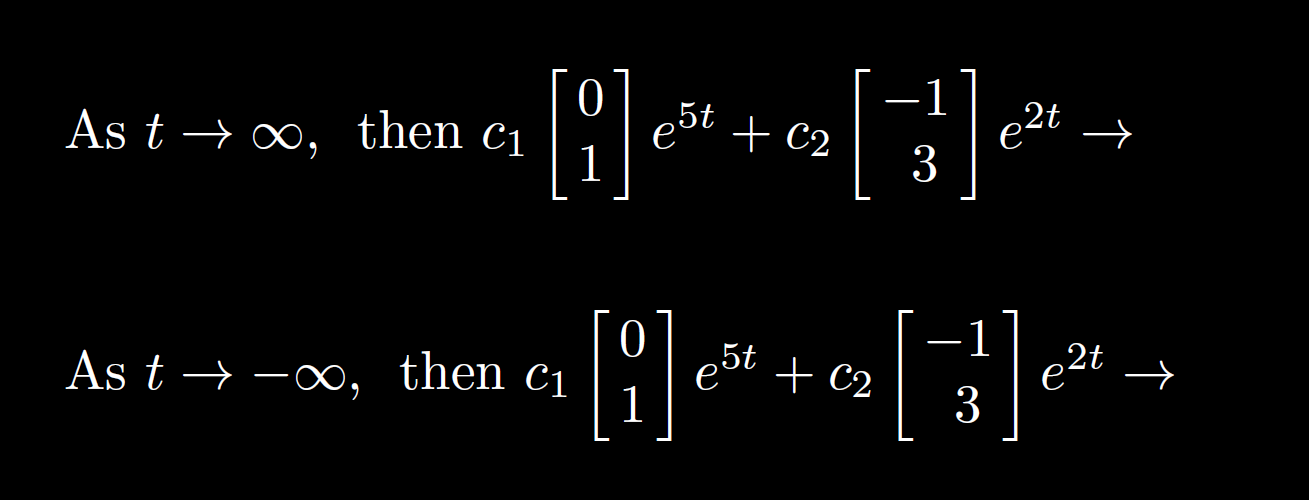 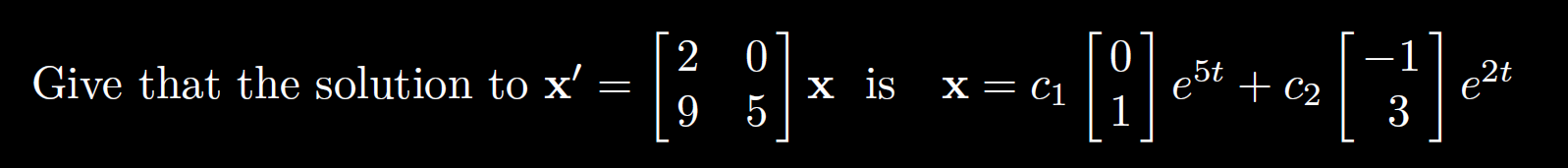 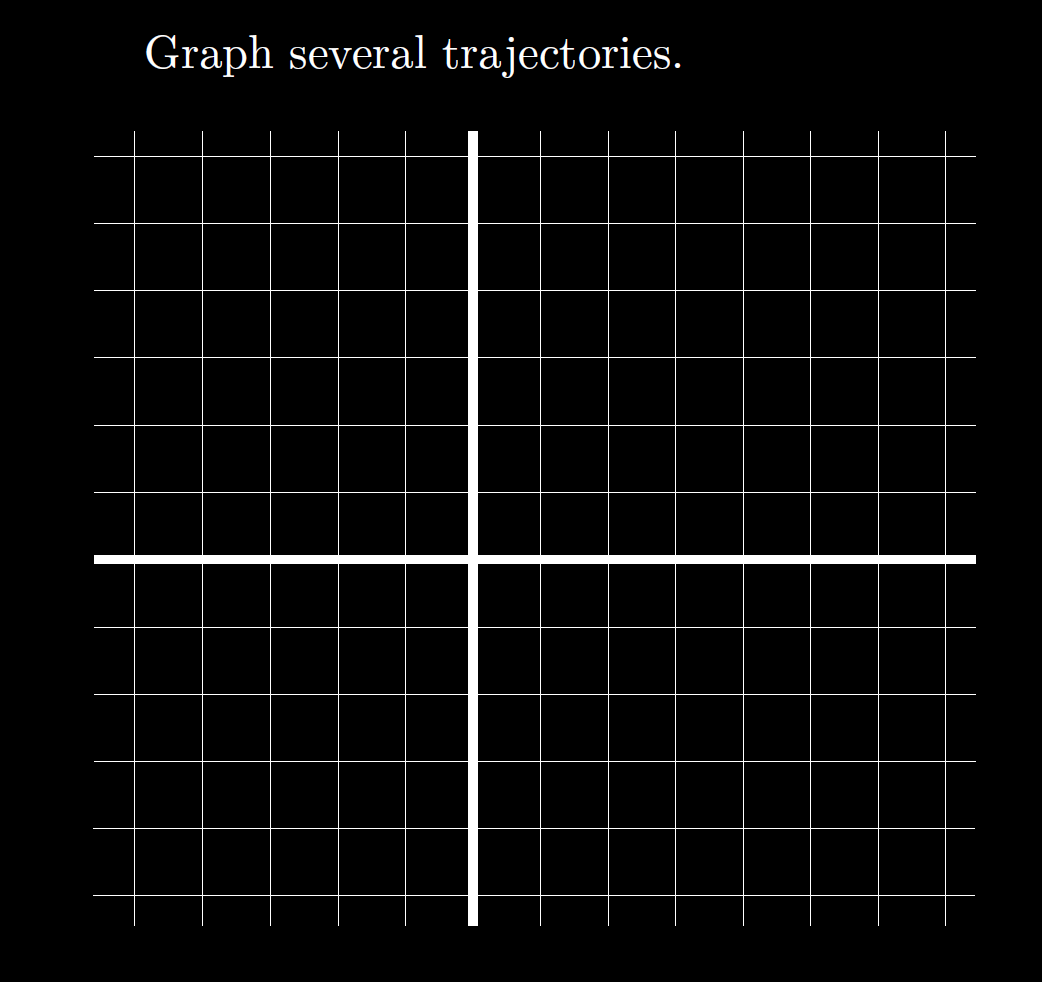 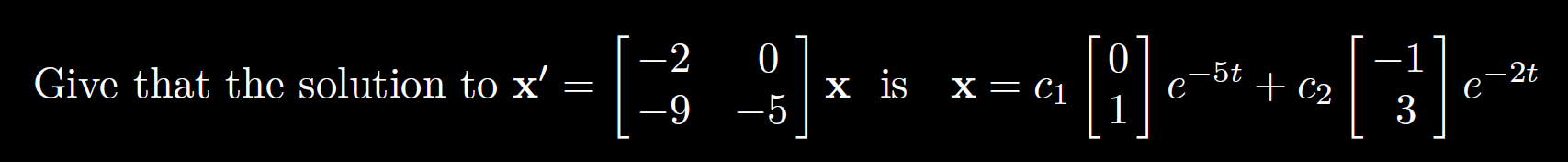 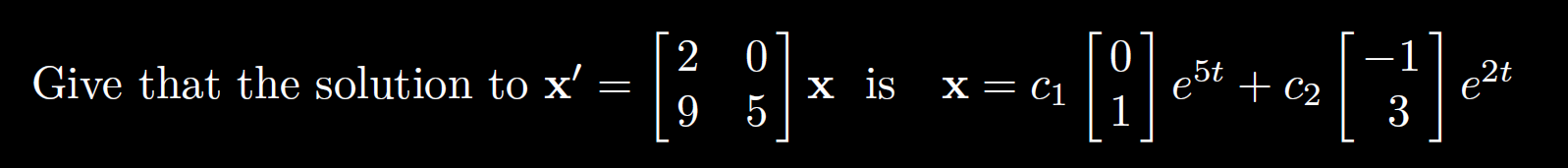 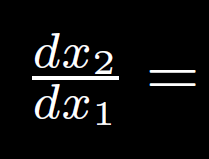 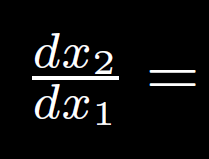 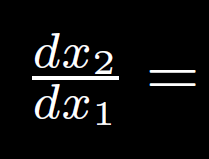 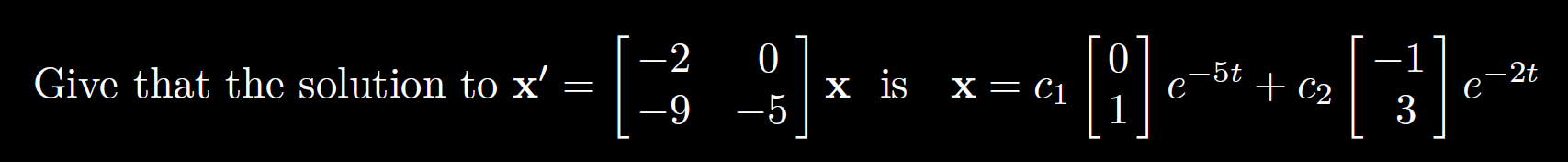 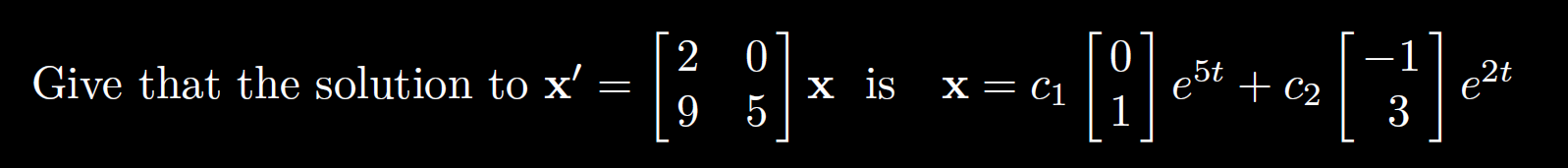 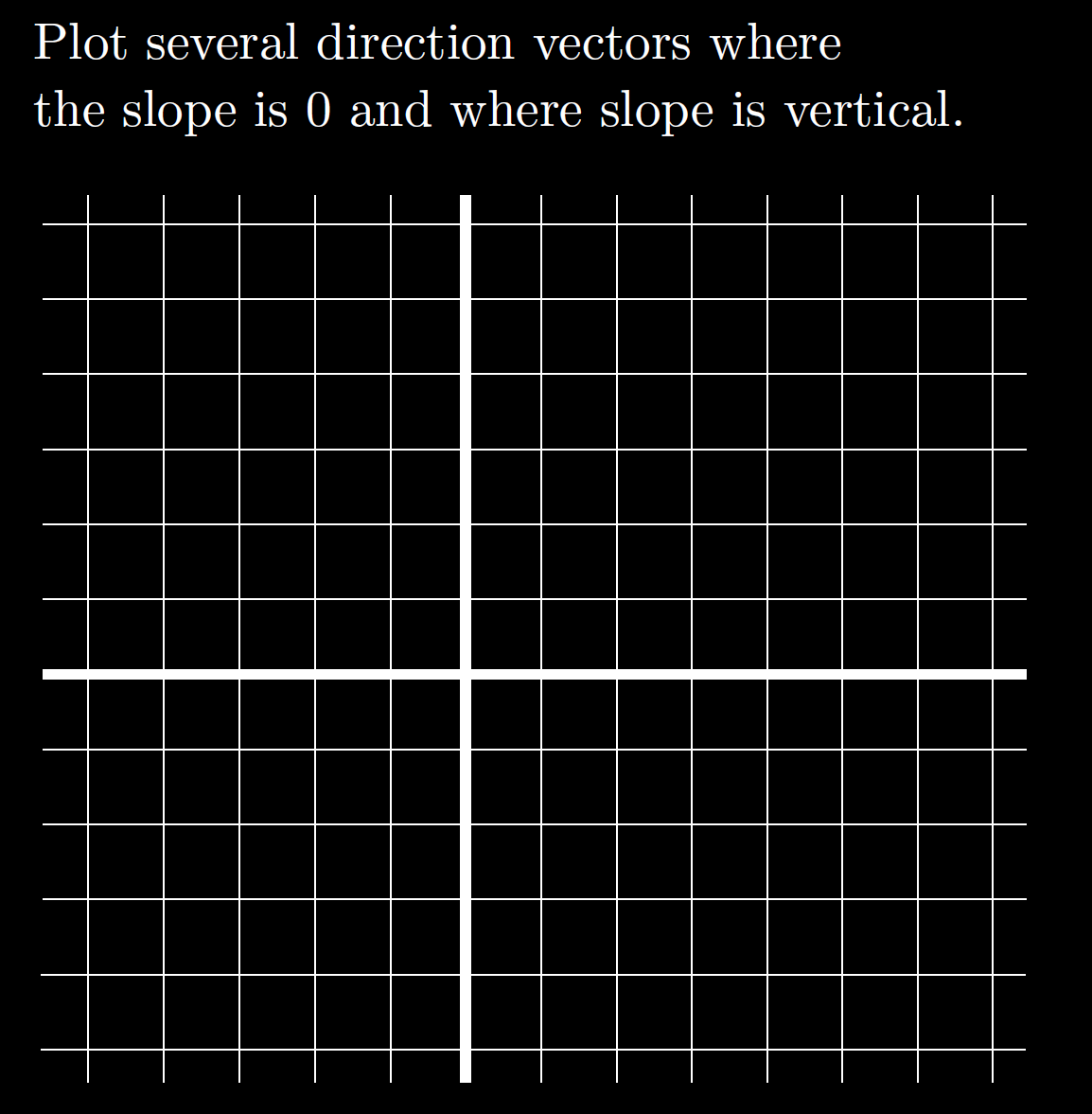 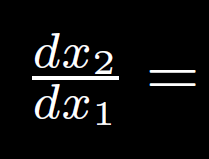 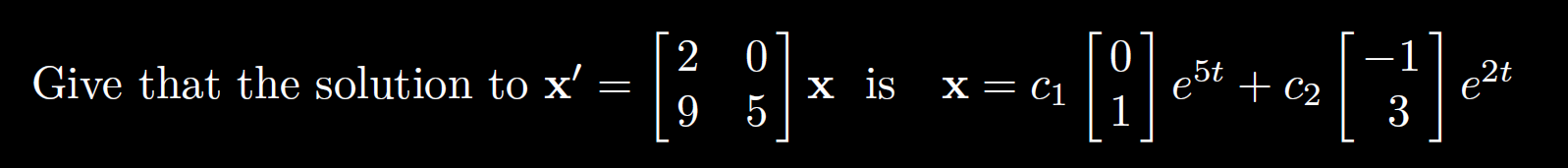 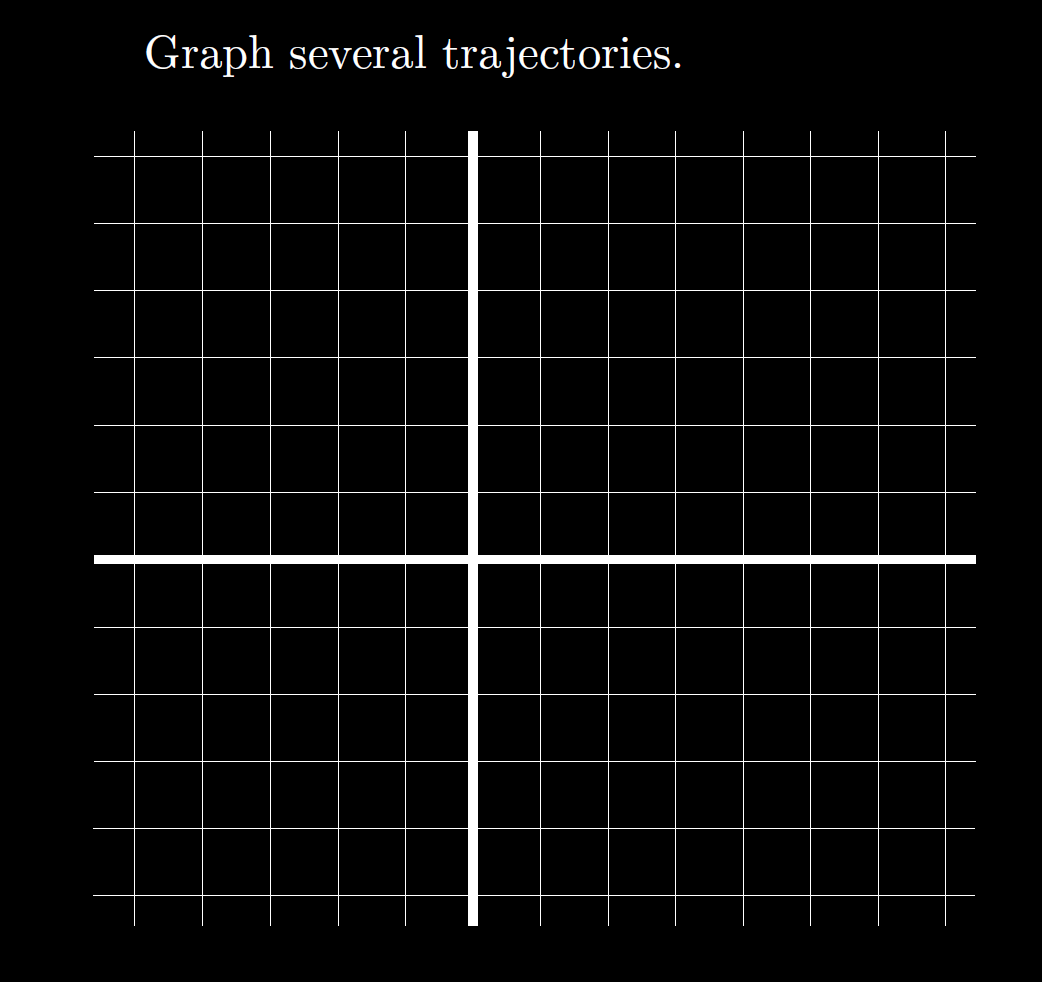 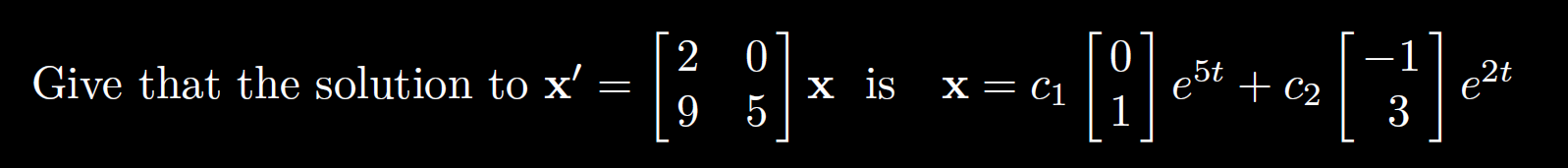 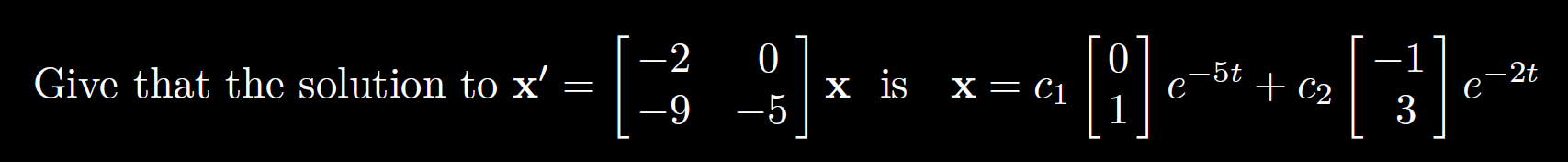 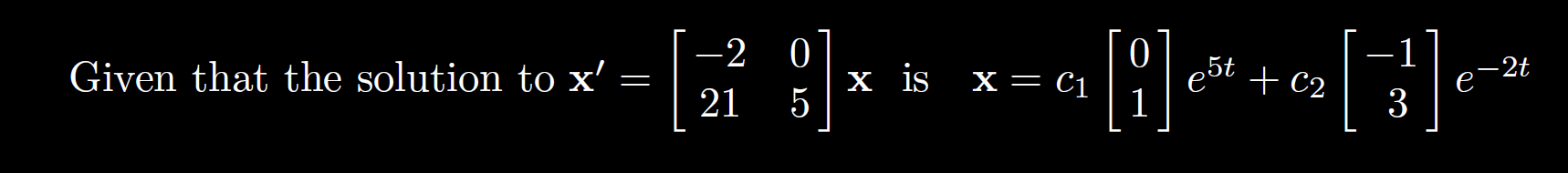 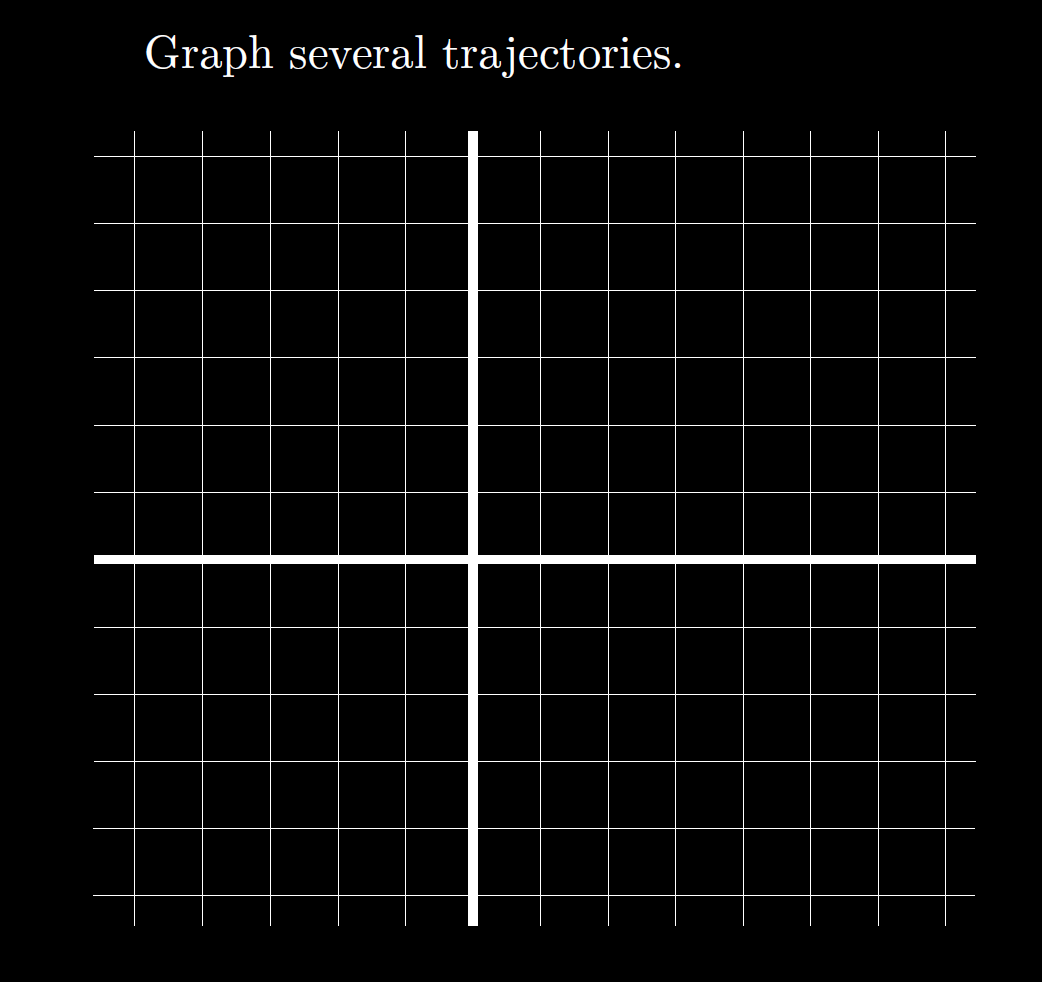 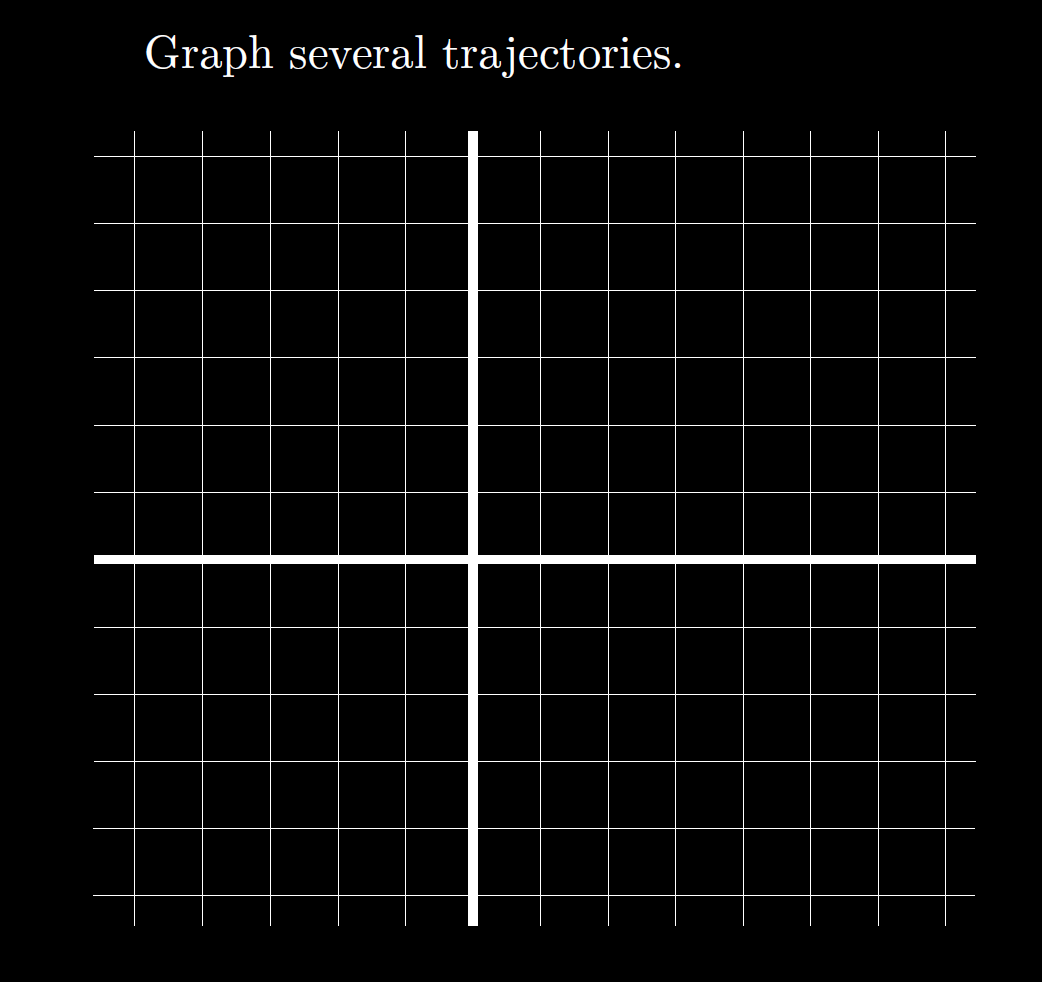 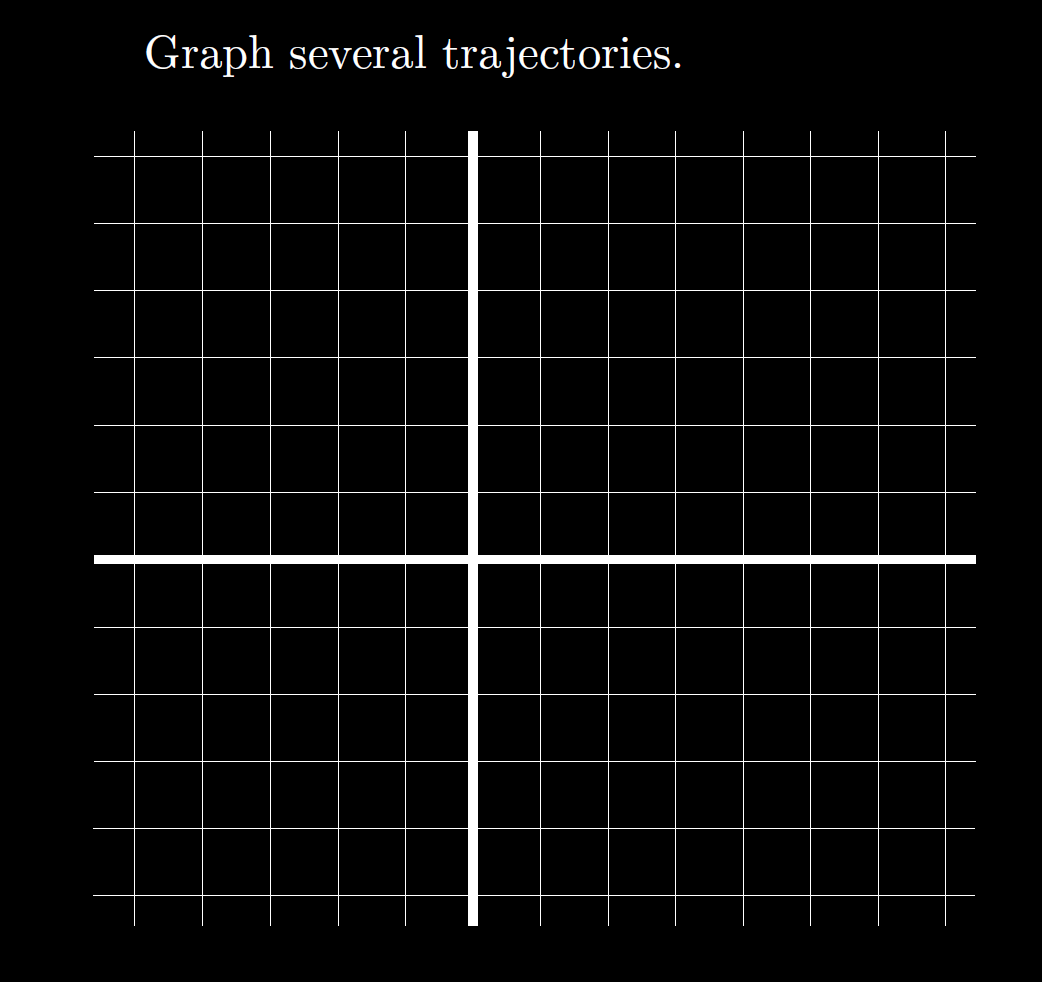 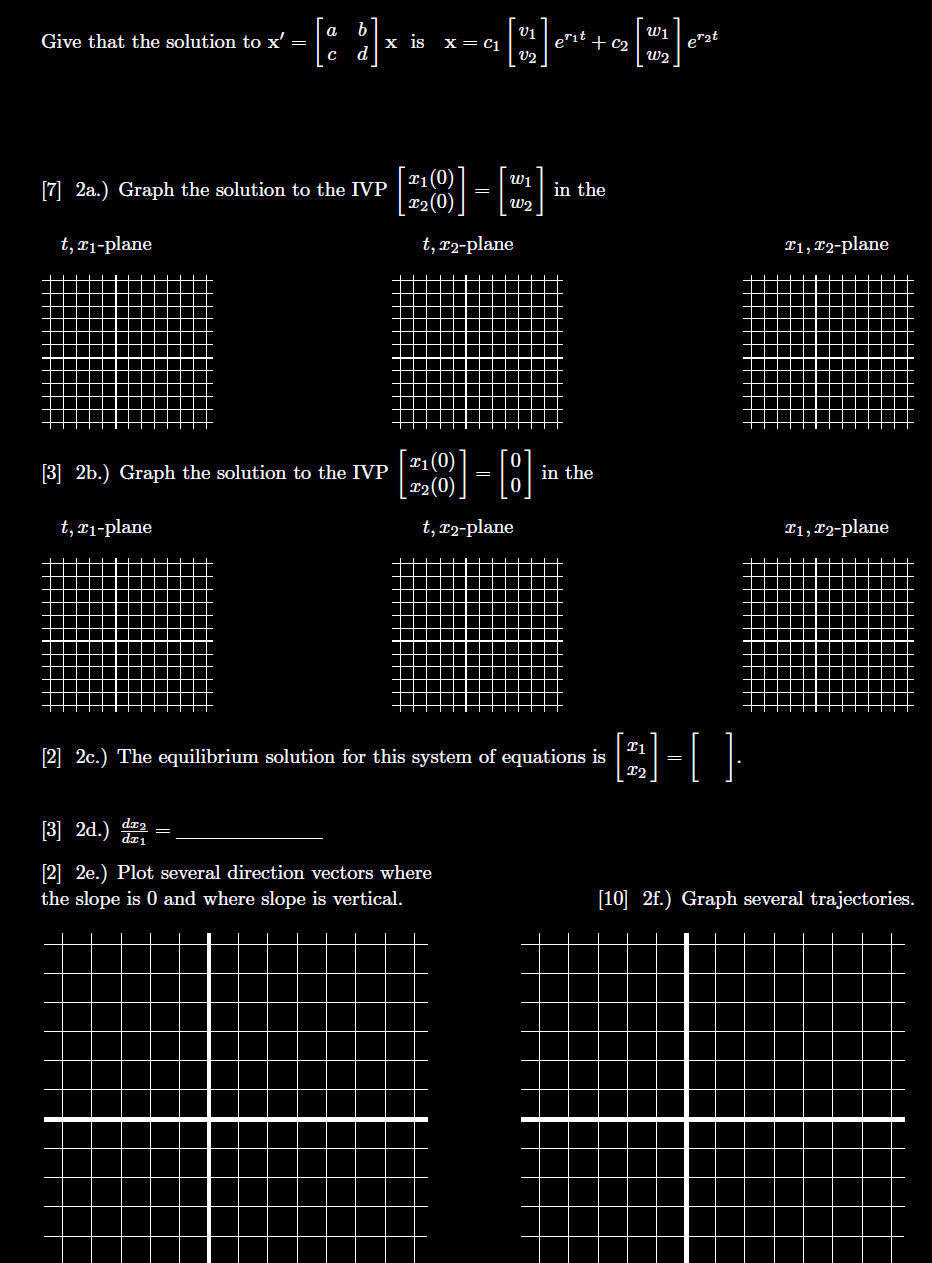 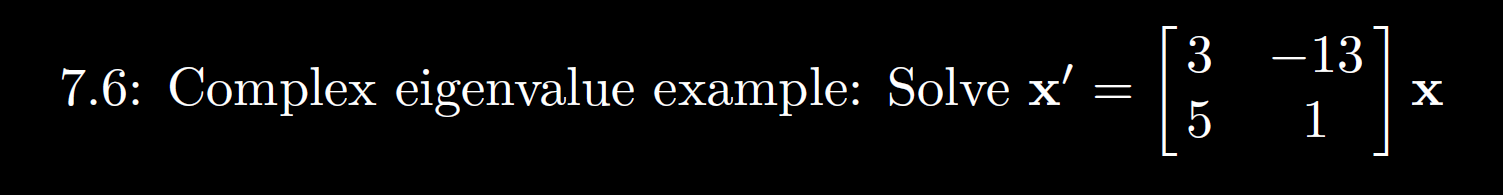 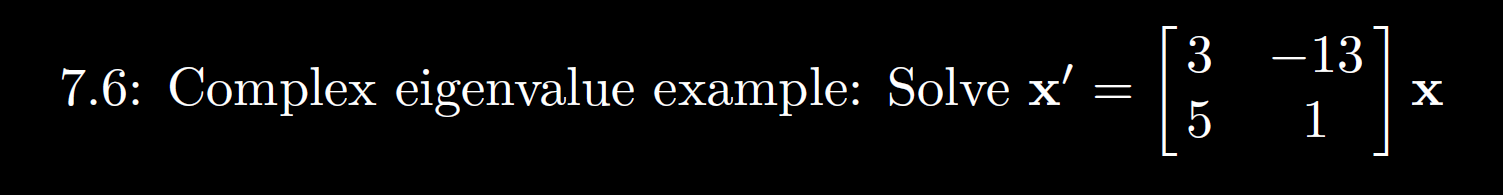 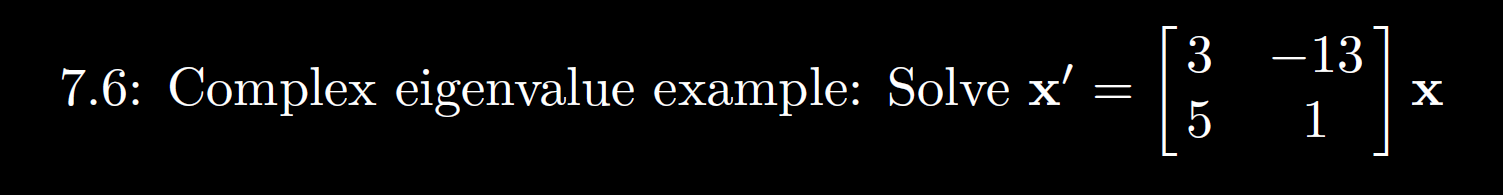 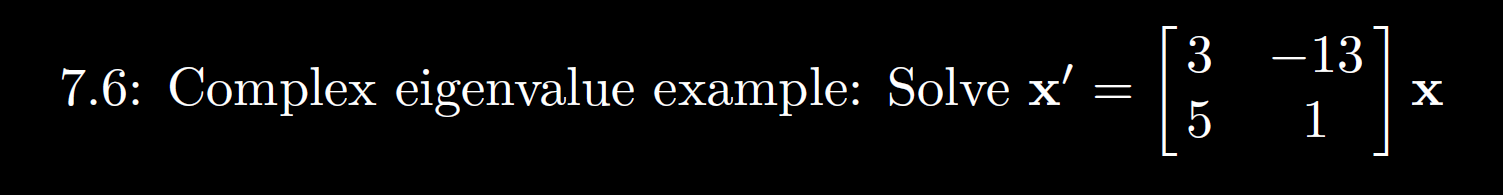